Subtracting Rational Expressions
Step 1 Common Denominator
You need to find the least common denominator. 
	(If the rational expressions already have a common denominator then subtract the numerators across the top.)
The common denominator is x(x-6)(x+6)
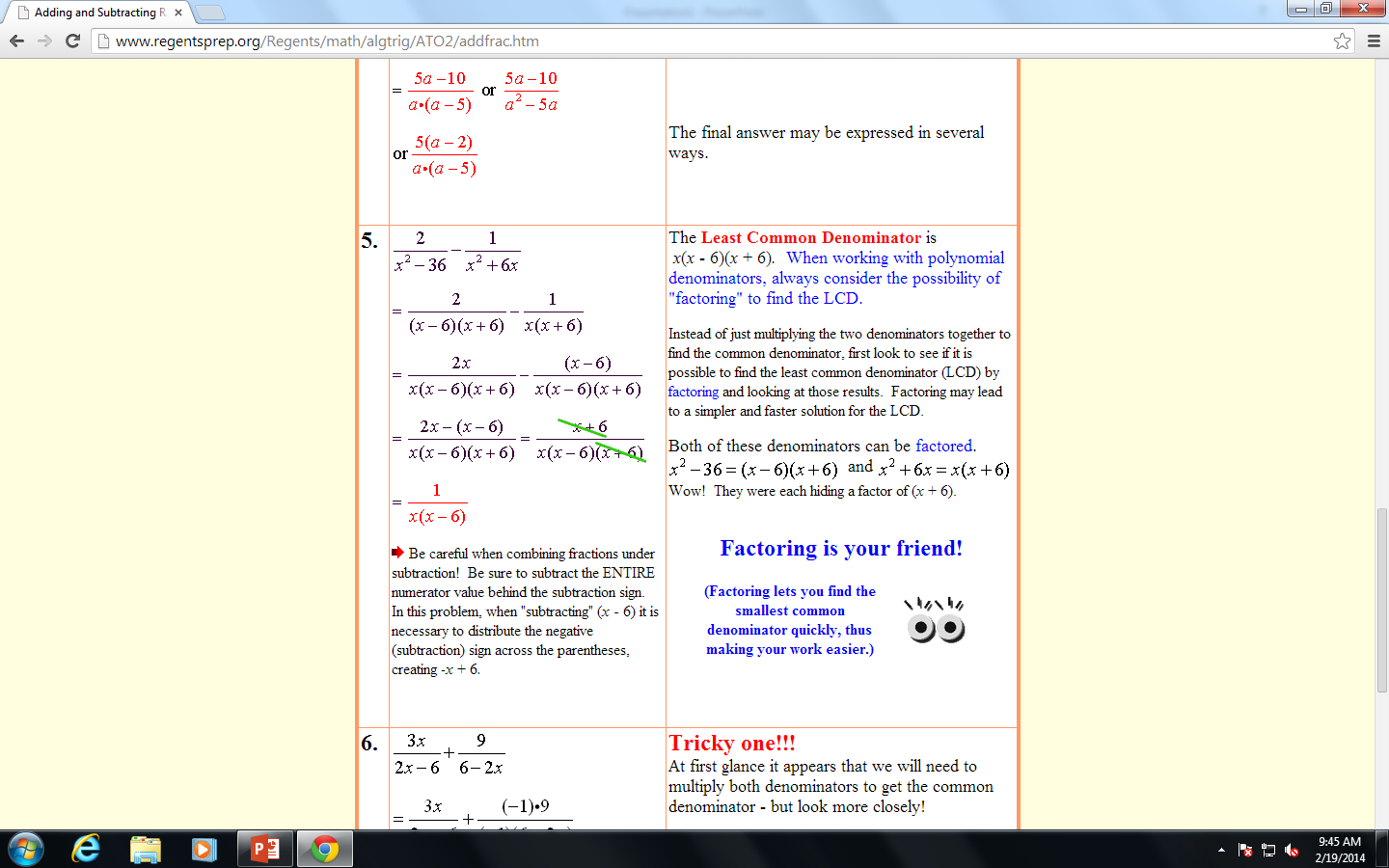 Step 2 Top and bottom
You need to multiply the numerator by the same number you multiplied the denominator with.
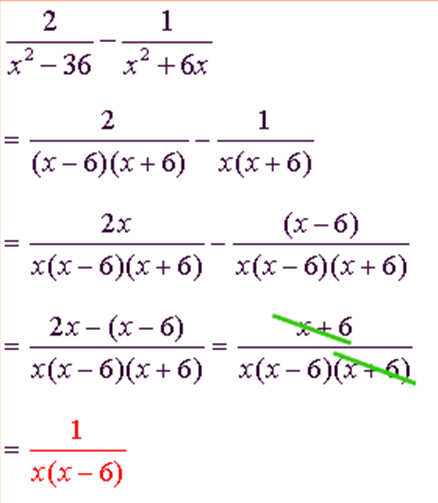 Step 3 Subtract Numerators
Step 4 simplify